Тема урока: 

«Правило округления натуральных чисел»
Устная работа.
Вычислите:

4·8-1;          7·6-2;              3·9 + 7;       9·9-8;   
8·4 + 1;       6·7 + 2;     9·3 + 5;       6·6+7.
Прочитать число:
3756914578
Задание классу.
Выбрать предложения, в которых речь идет о приближенных значениях. 

1 . В корзине 17 грибов. 
2.  Расстояние между ст.Архонская и Владикавказом равно 12 км. 
3.  На полке 40 книг. 
4.  Население нашей станицы 12000 тысяч человек 
5 . В алфавите 33 буквы.
Главный Кавказский Хребет
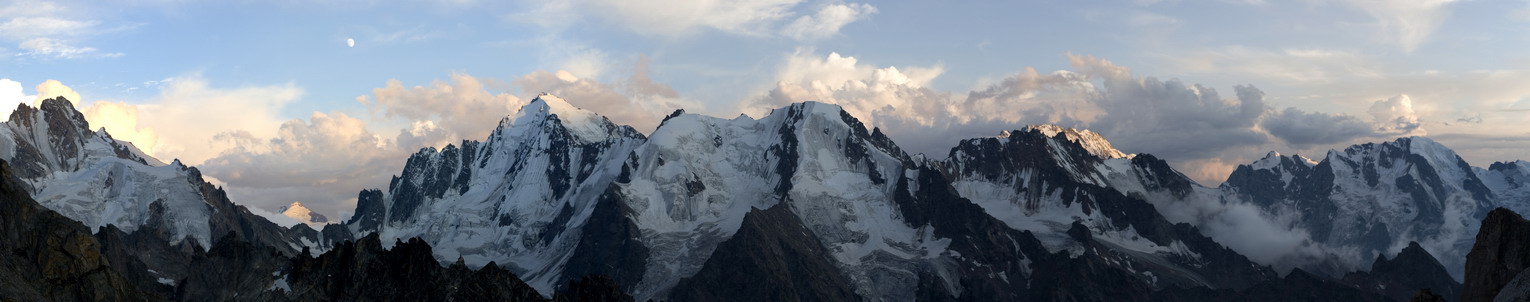 Уазахох
Кионхох
Кариухох
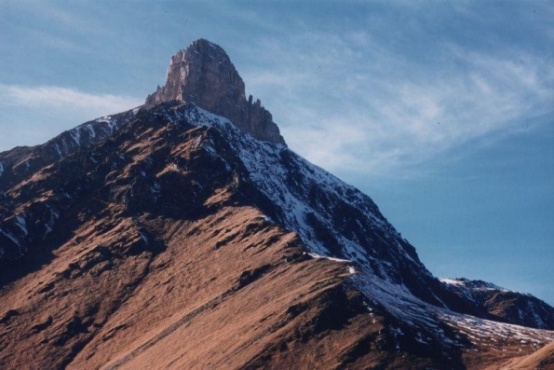 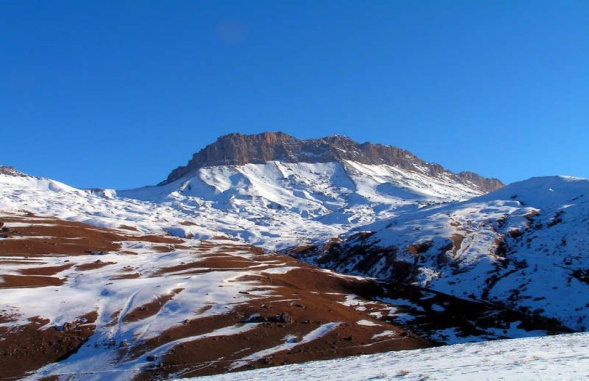 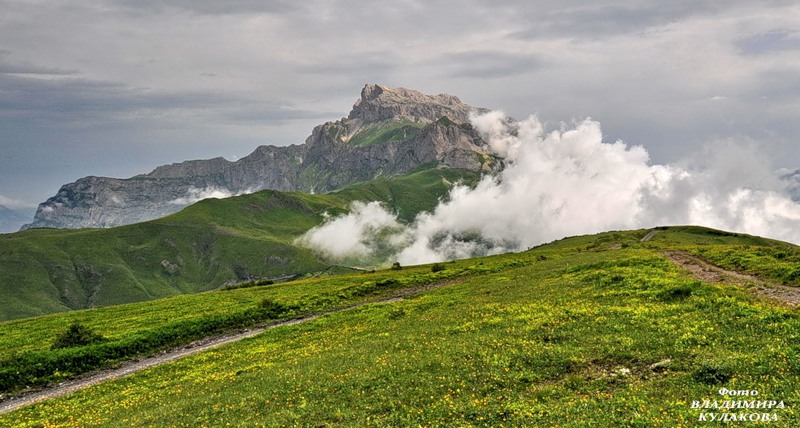 Тбаухох
Столовая гора
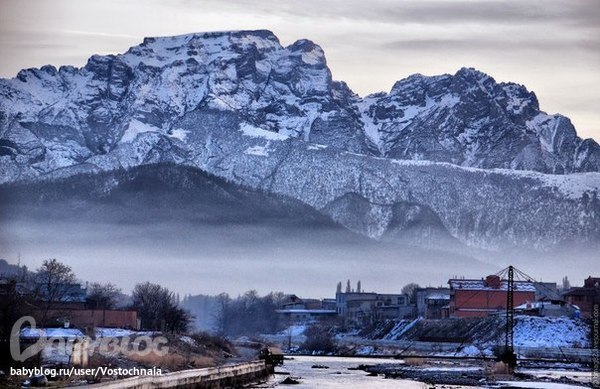 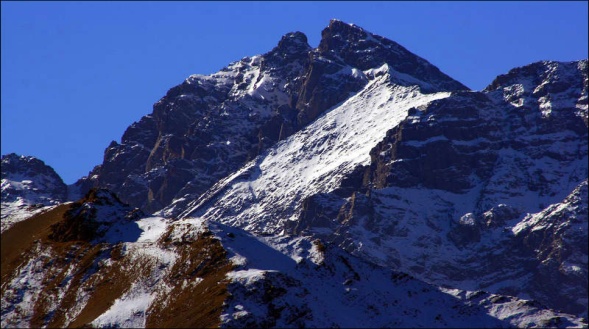 Подчеркните разряд, до которого нужно округлить число
Сравните цифру, расположенную справа от этого разряда, с цифрой 5
Эта цифра, меньше 5
Эта цифра 5 или цифра, больше 5
Заманите нулями все цифры, расположенные правее подчеркнутого разряда
Увеличьте цифру подчеркнутого разряда на 1 и все цифры, расположенные правее нее, замените нулями
Прочитайте записи и скажите, до какого разряда округлены числа:

486 573 ≈486 570;
486 573 ≈ 487 000;
486 573 ≈ 500 000;	  
2 175 309 ≈ 2 000 000;
2 175 309 ≈ 2 180 000;                 
2 175 309 ≈ 2 175 300.
Округлите число 73816294 до:
Решение упражнений
У, № 149.
У, № 151 (устно).
У, № 153.
Долина реки Мидаграбиндон
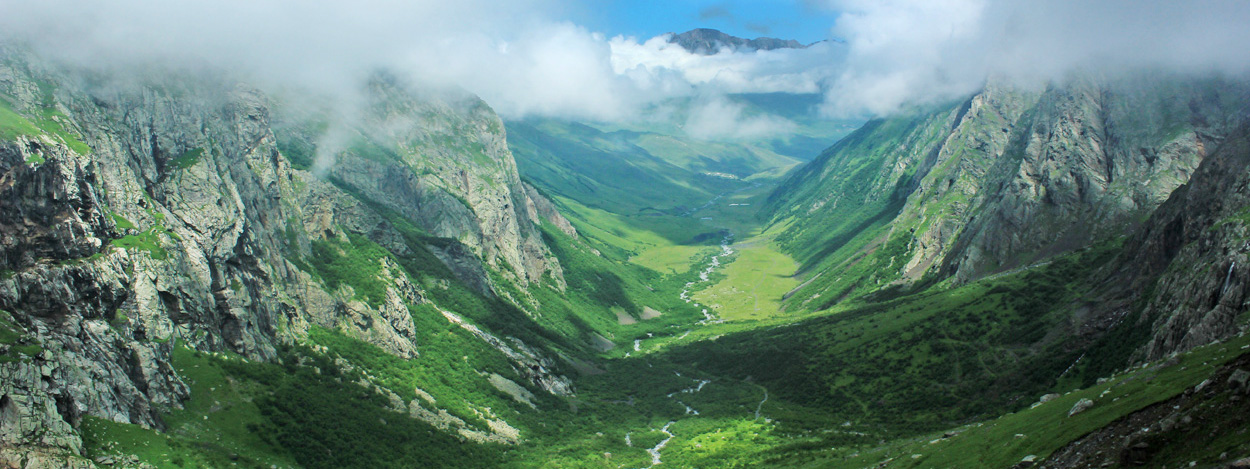 Игра «Дешифровщик».
Округлите до подчеркнутого разряда

1.	 18864	М — 18800	       З — 18860	        Н — 19000
2. 3043	О—3100                   А  —300	        Е — 3000
3.	 62588	К — 62000	       Й — 60000	        Я — 70000 
4.	 281	Г — 280	       Д — 200	        И — 210
5.	 26342	В— 27000                Л—2600	        А — 26000
6.	 7169	Л — 7200	       У — 7100	        Я— 7000
7.	 32672340	К — 32000000         А — 33000000       З — 320000
8.	 519908	С — 510000             Н — 520000           Р — 600000
Водопад Зейгалан.
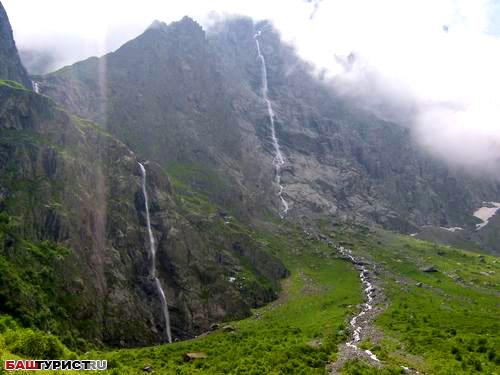 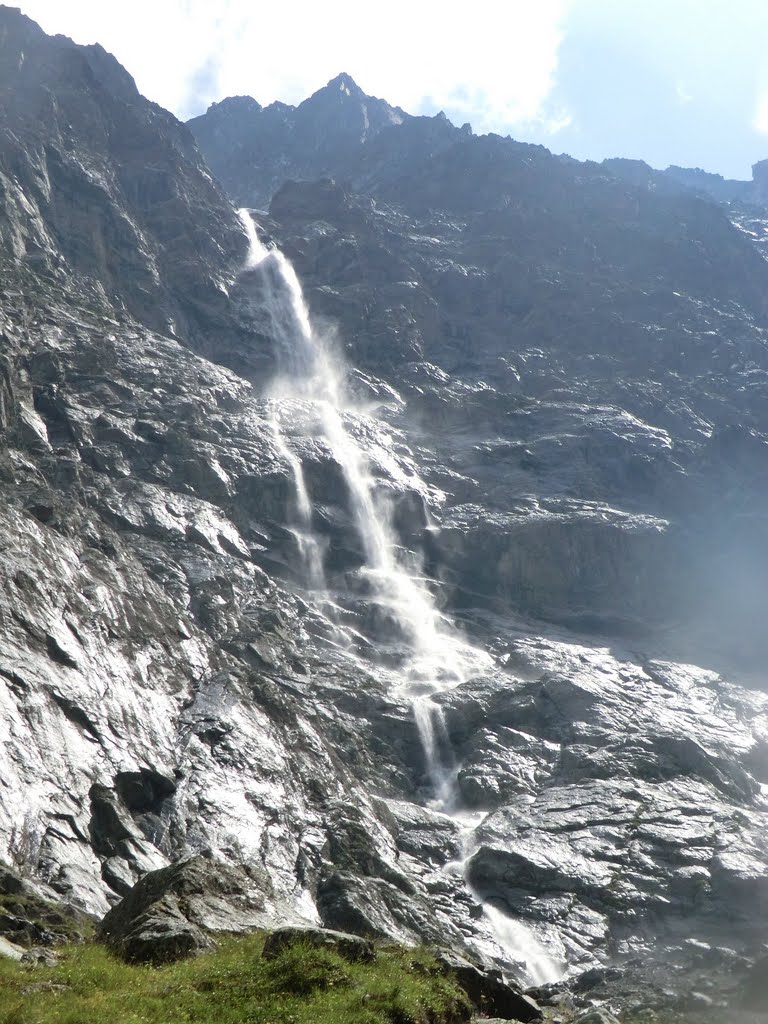 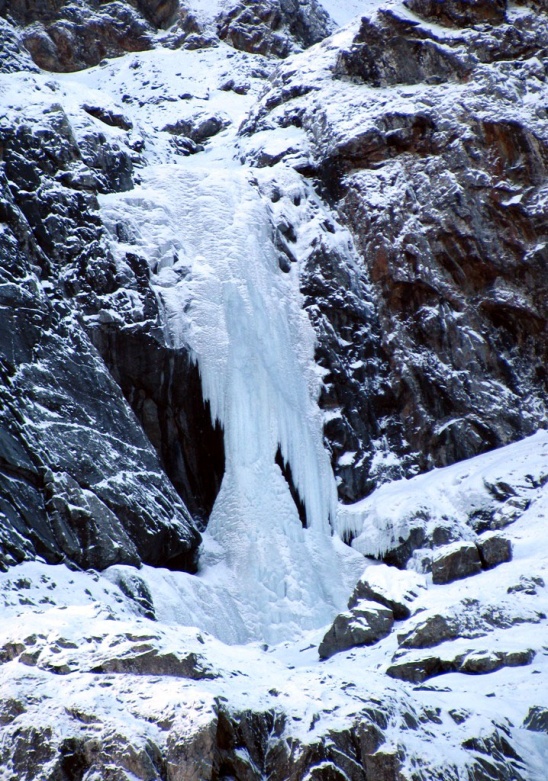 Домашнее задание
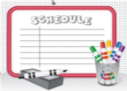 РТ, часть 1, 
№ 39, 40.